小小不塑之客，　　　　你我他。
減塑小英雄：廖翊景
指    導    者：廖士涵、林宥均
不塑之客養成計畫
減塑馬拉松：生活不塑小達人
淨灘與淨溪的志工活動
二手市集及公益愛心物資中心
不塑之客上山下海去旅行
減塑馬拉松：生活不塑小達人
還有很多減塑小角落，等你來發現……
生活減塑一起來
自備環保購物袋、保鮮選擇可重複使用之保鮮膠膜
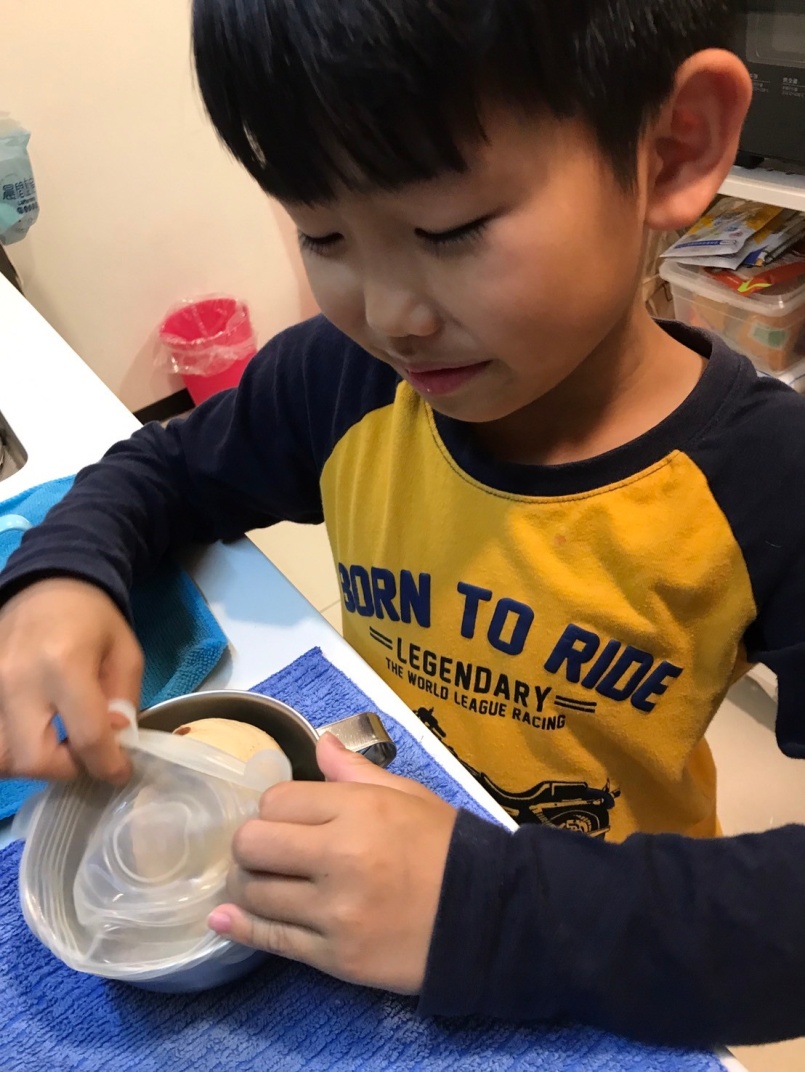 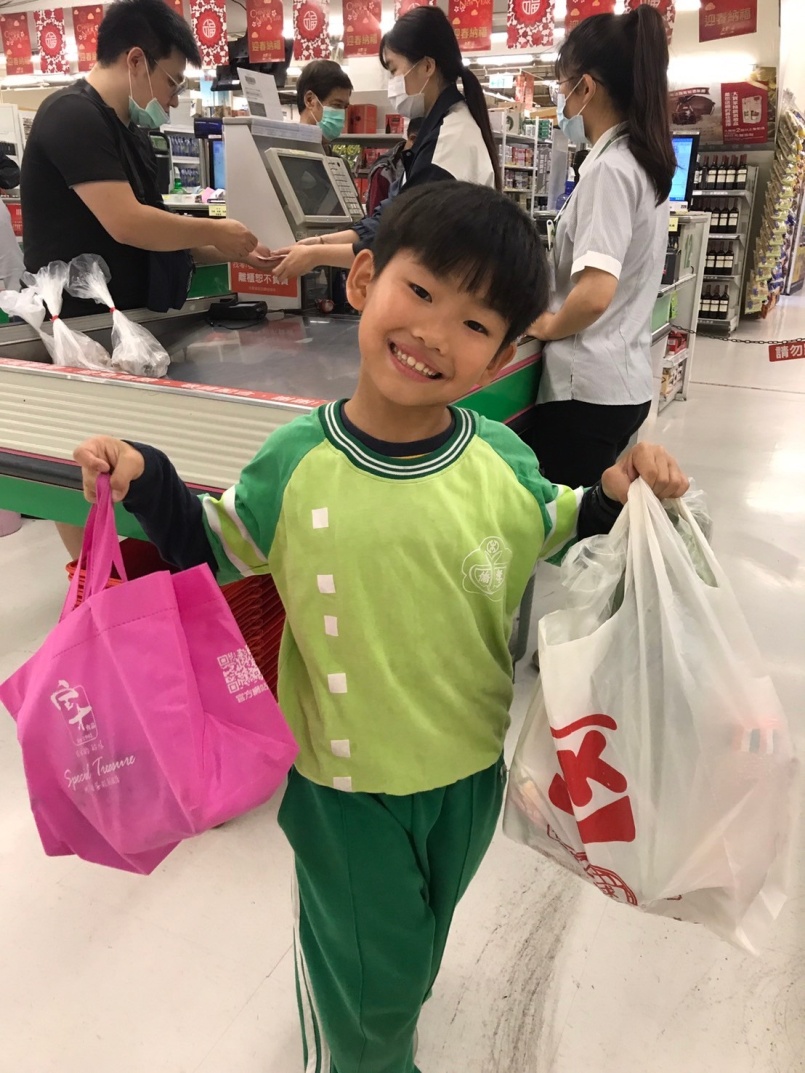 生活減塑一起來
綠色消費-購買可回收包裝的商品
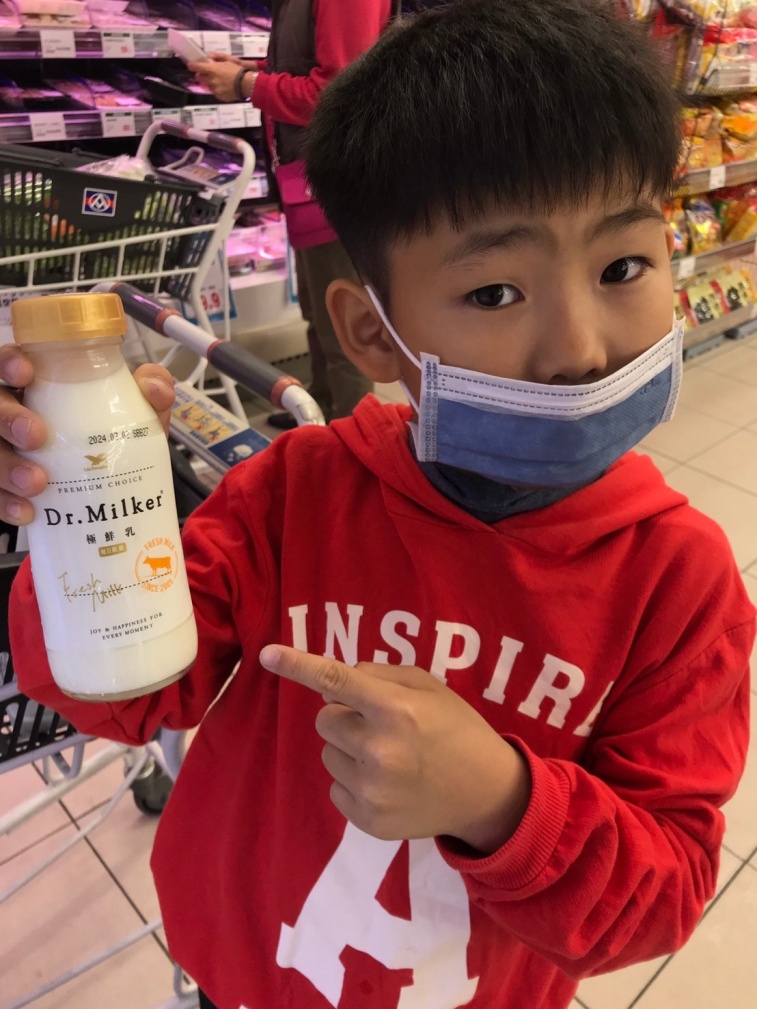 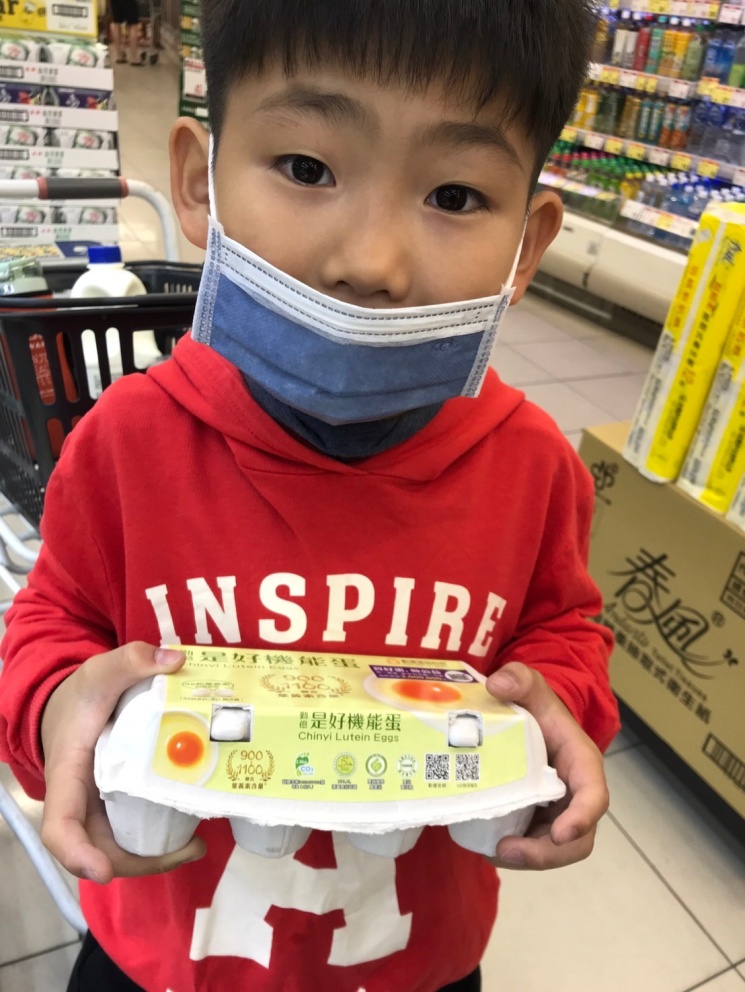 生活減塑一起來
塑膠袋重複使用
自備餐點減少外食， 並使用環保餐盒。
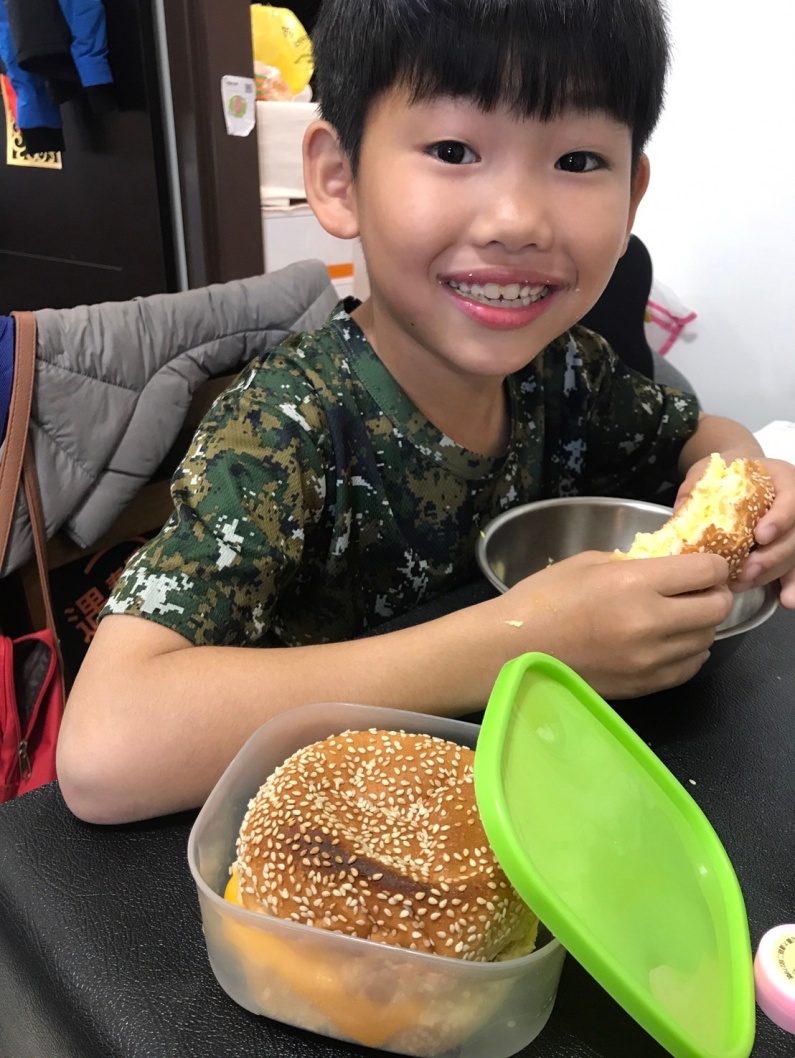 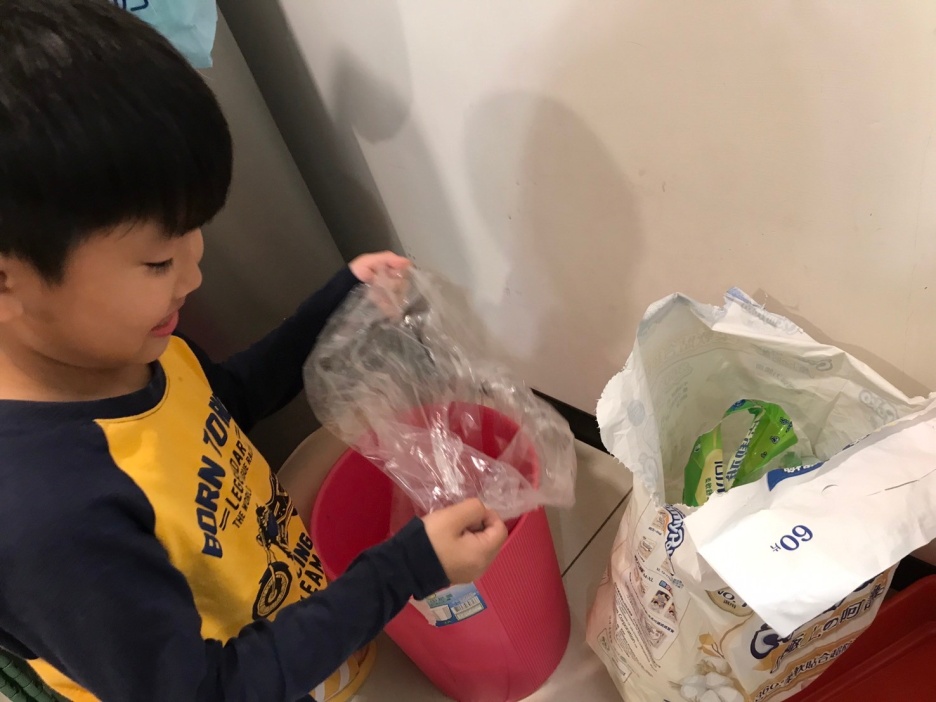 生活減塑一起來
重複使用保鮮袋
使用天然材質日用品(鐵製曬衣架)
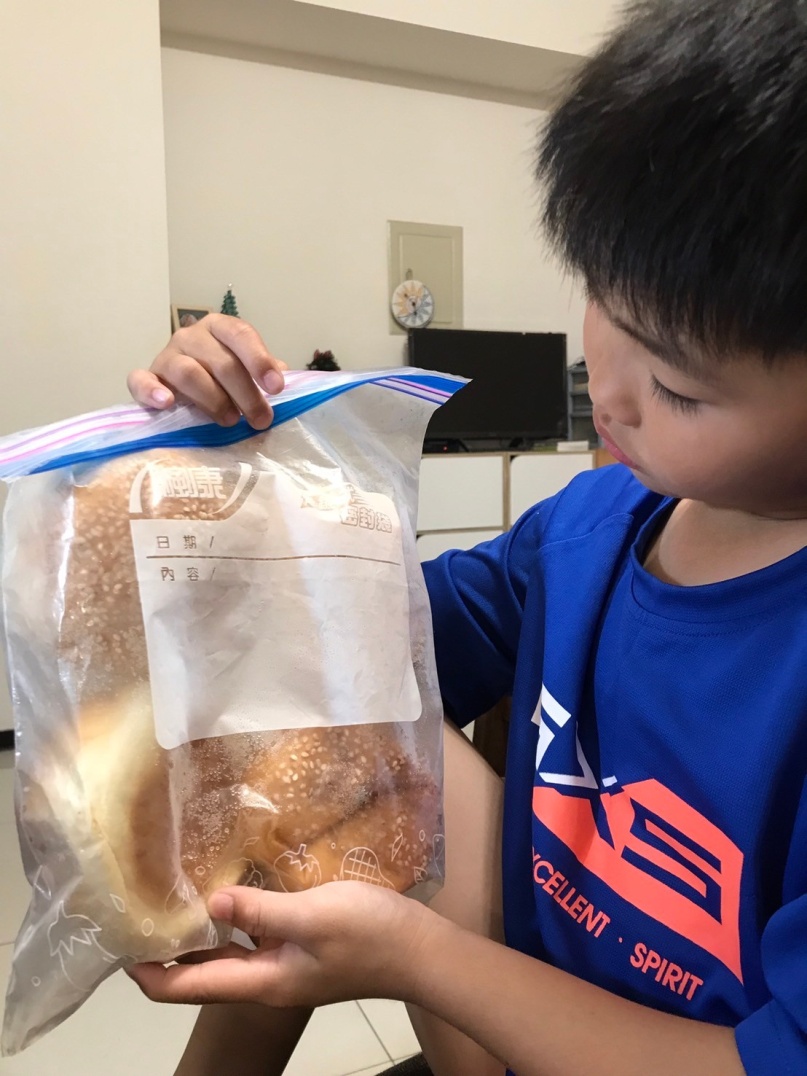 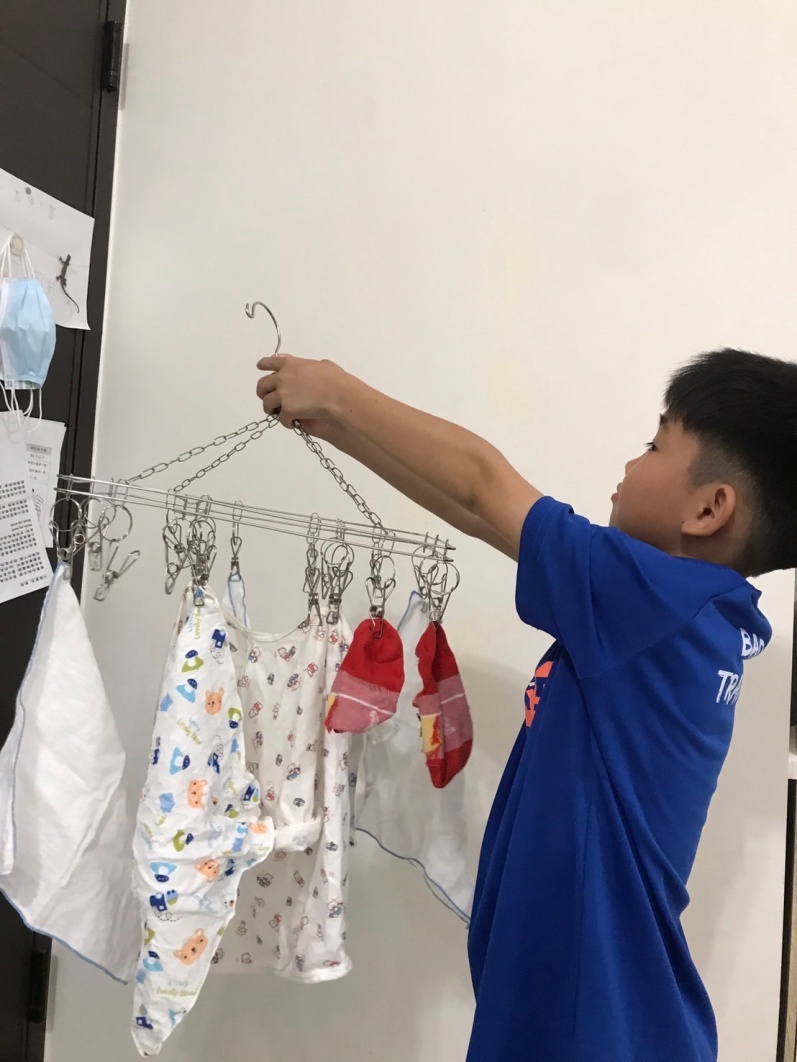 生活減塑一起來
使用噴瓶節約用量
購買裸裝農產品
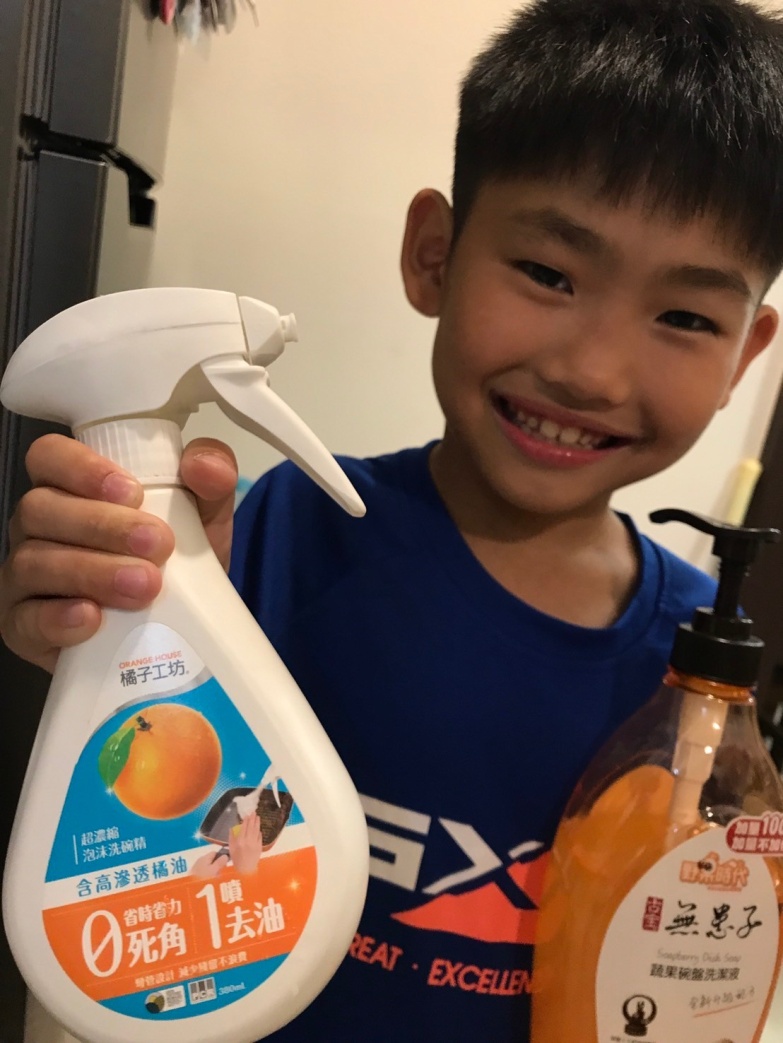 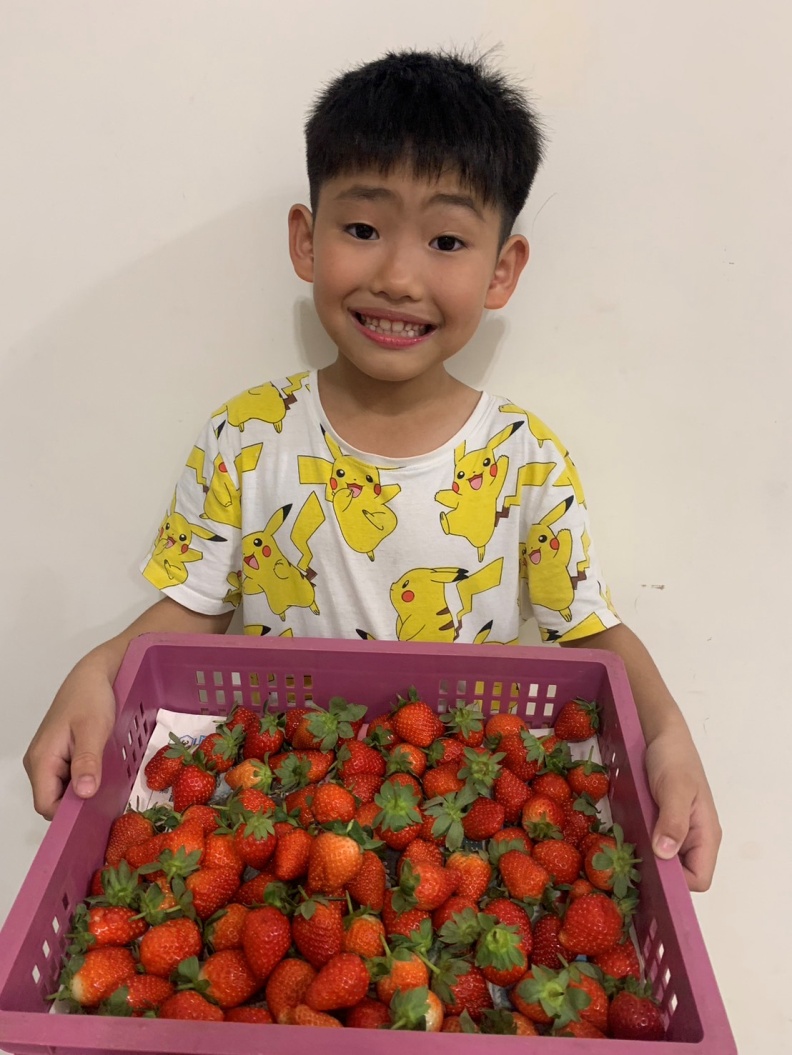 生活減塑一起來
使用天然材質之園藝資材‘
以肥皂代替塑膠瓶裝的洗手乳
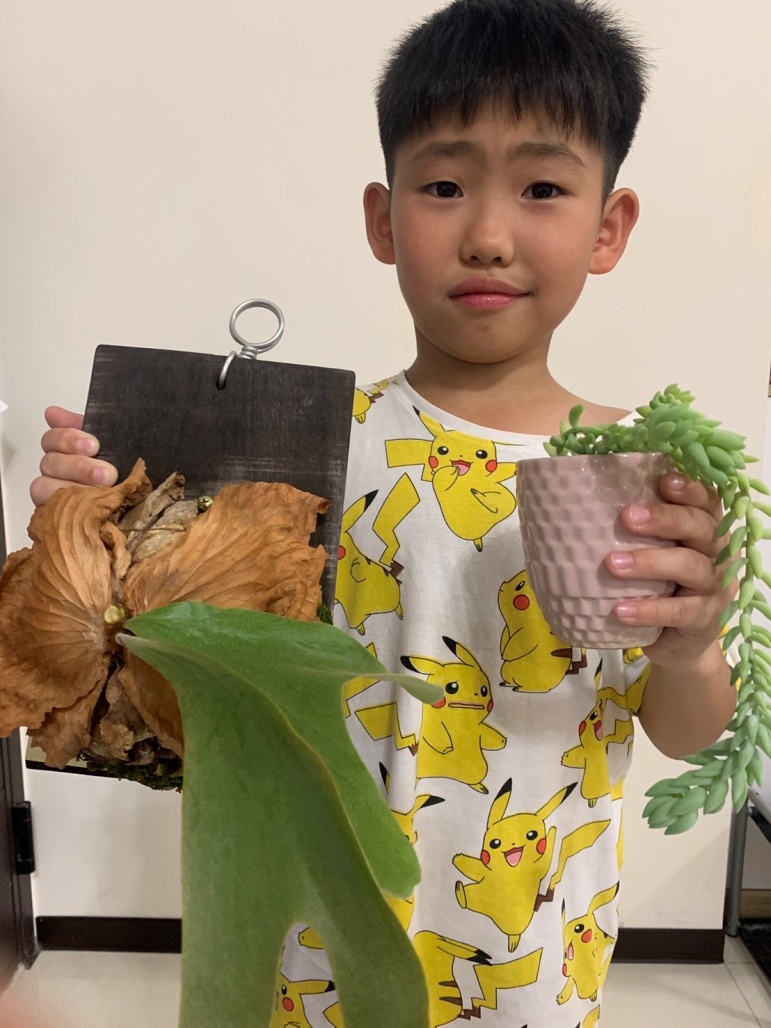 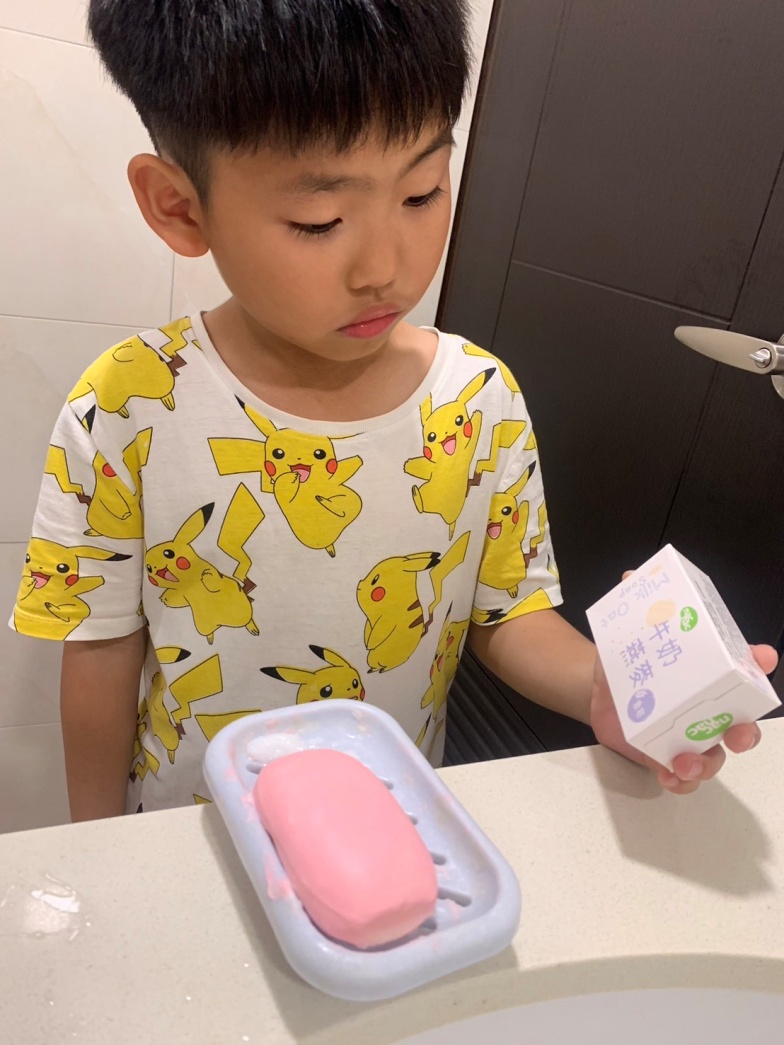 生活減塑一起來
食品或日用品的紙製外包裝盒可做為日常居家收納分類盒
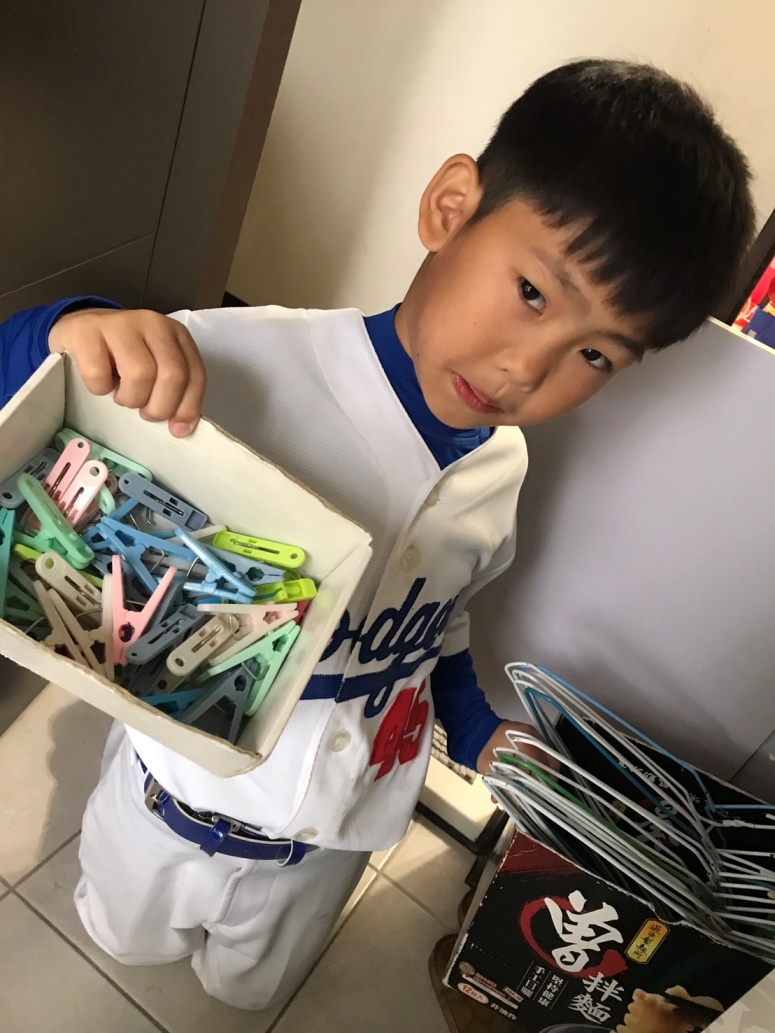 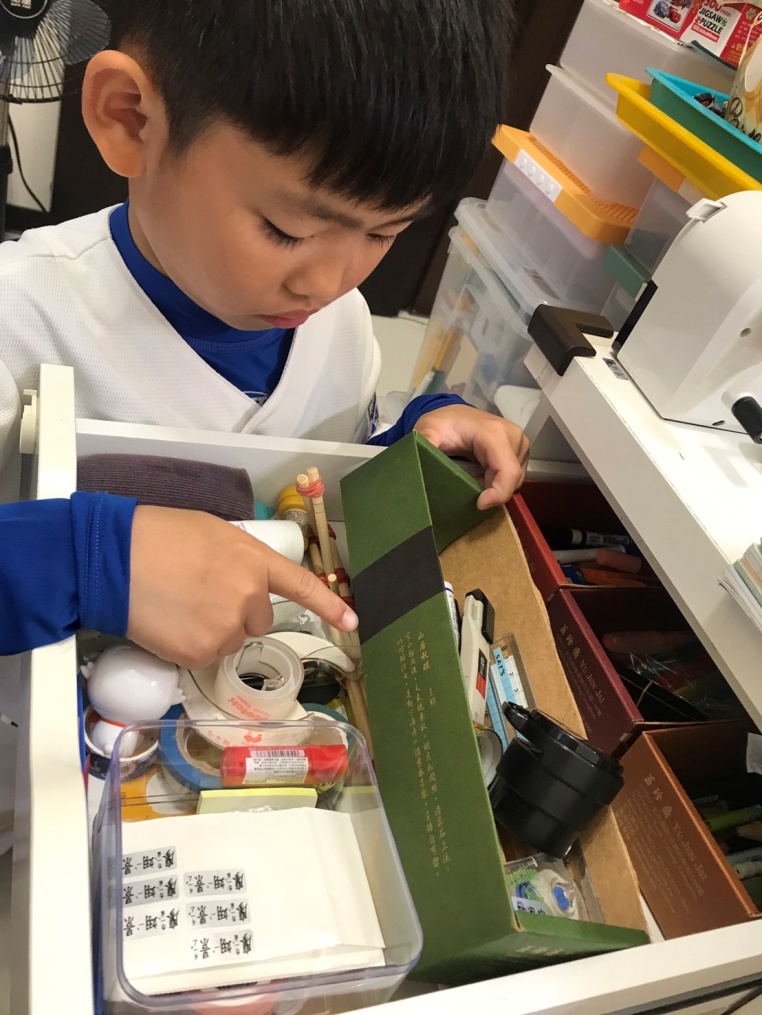 生活減塑一起來
喝完的牛奶盒可發揮小創意變成可愛存錢筒
階段性用品可選擇使用
   二手恩典牌(嬰兒澡盆、
　奶粉盒、玩具..等)
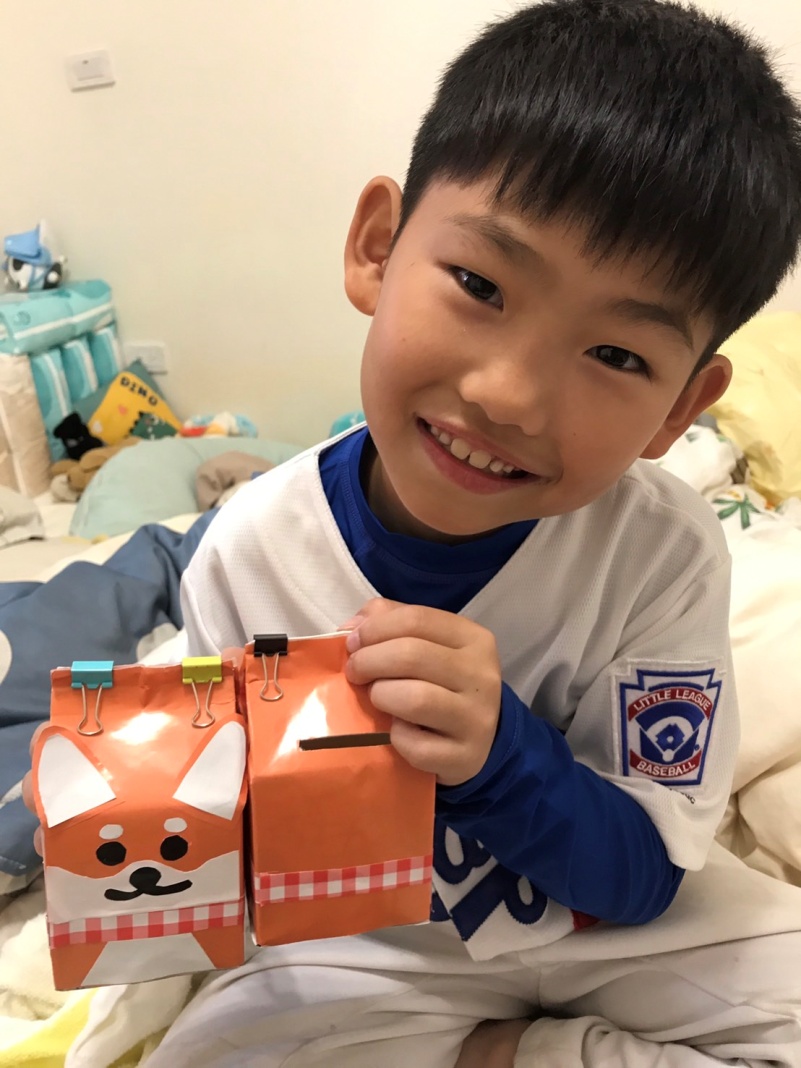 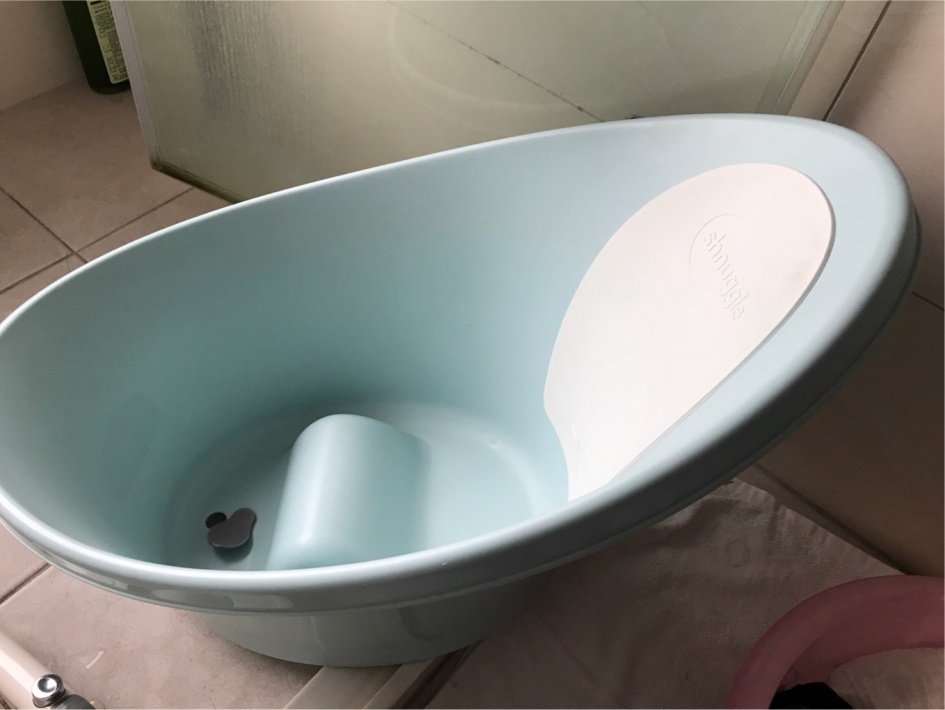 淨灘淨溪
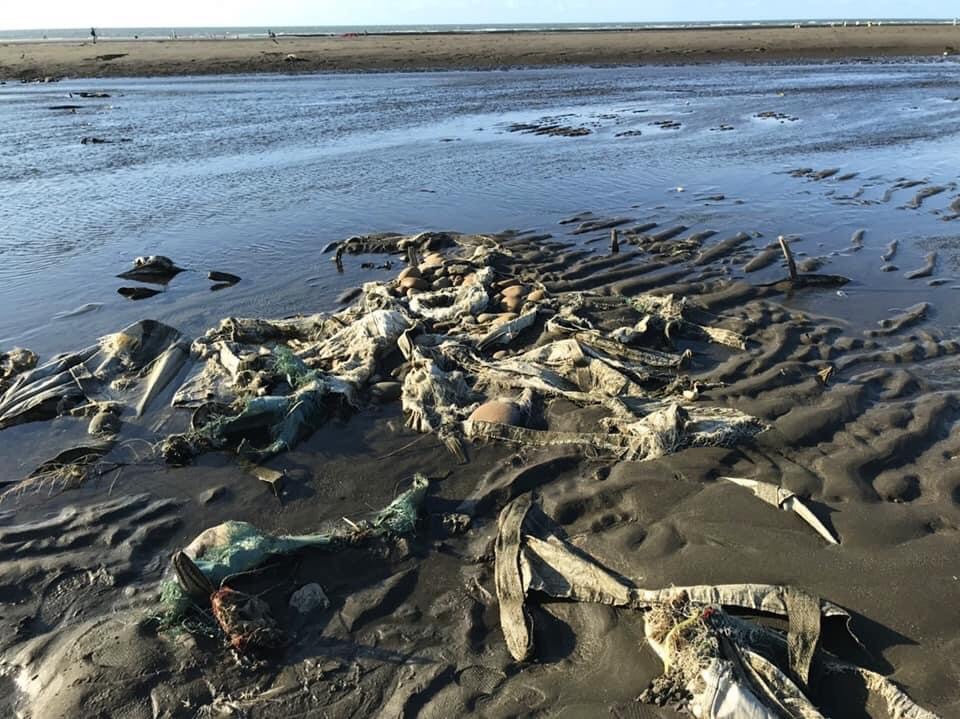 Re-think環島淨灘
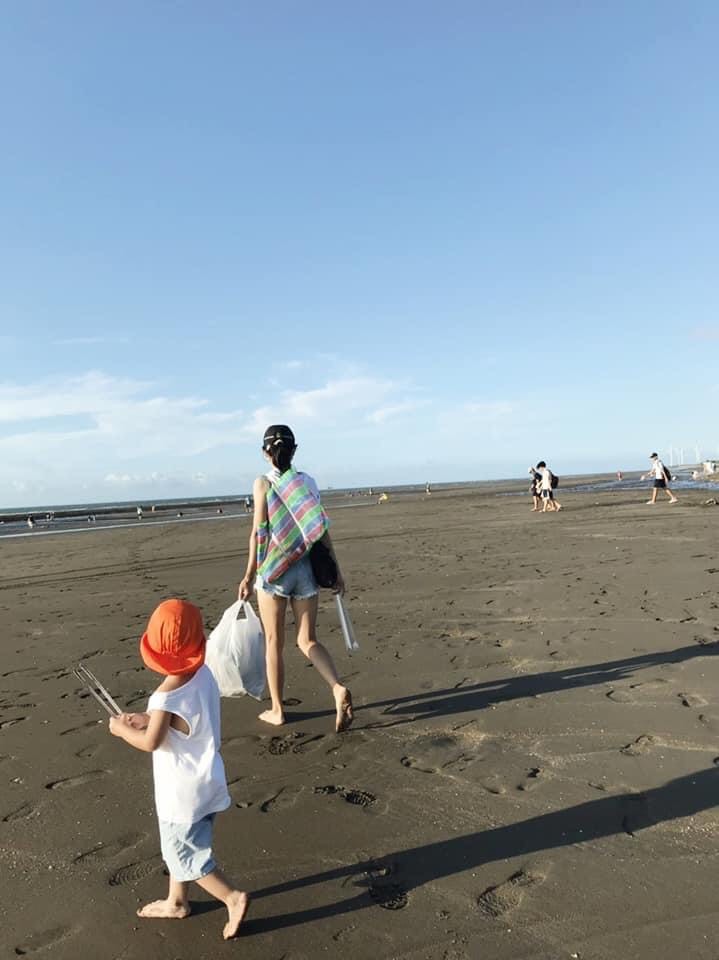 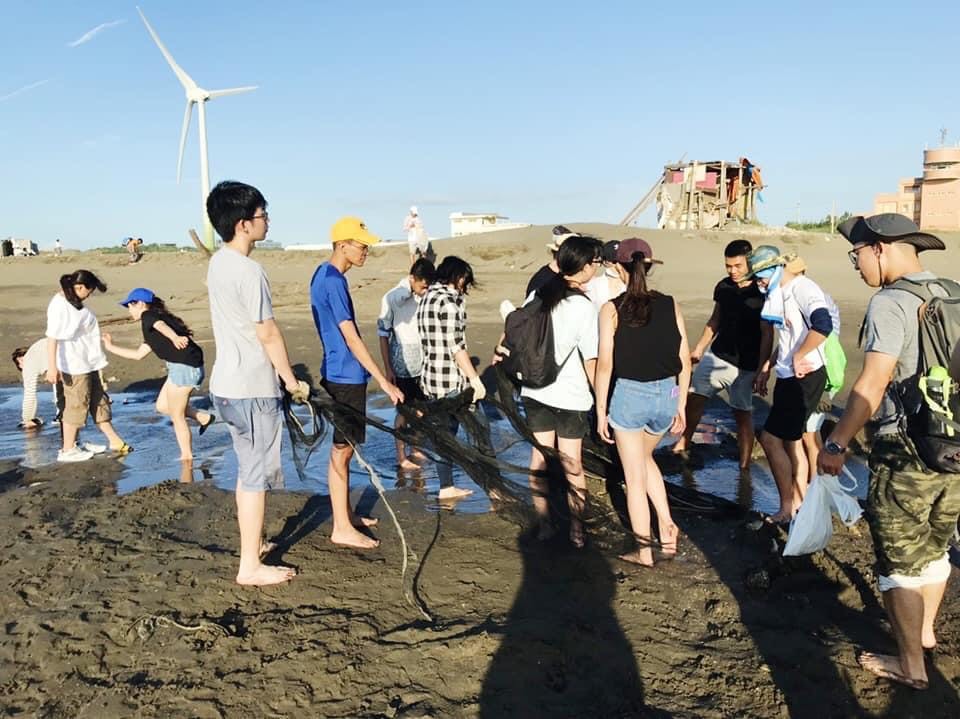 淨灘淨溪
麗水漁港淨灘
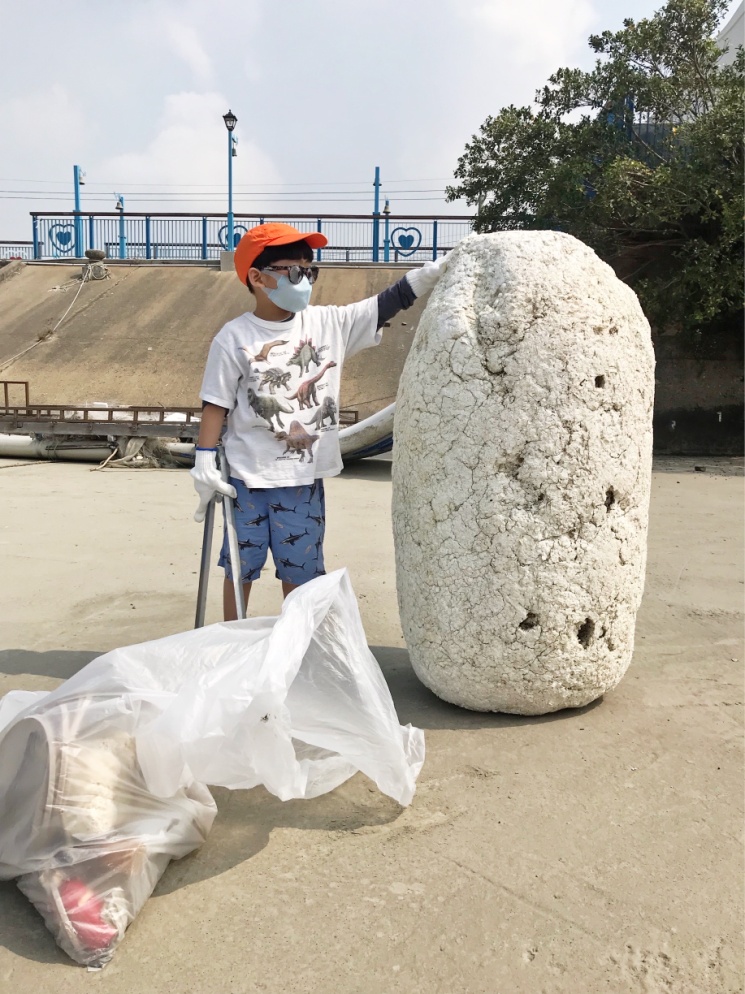 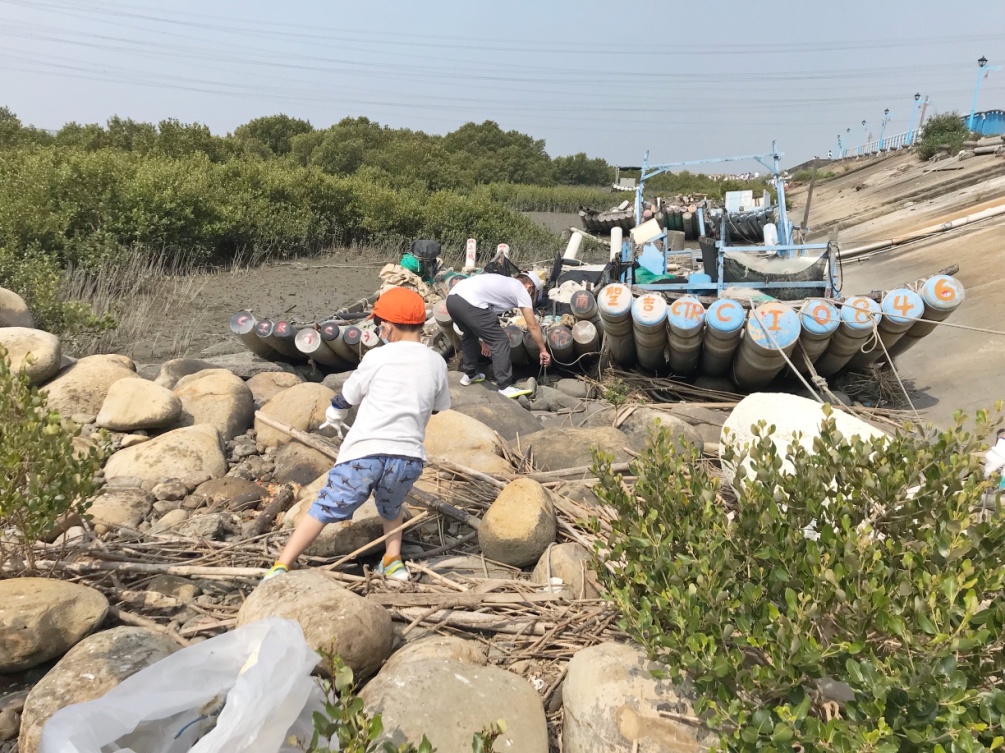 淨灘淨溪
荒野保護協會－筏子溪淨溪活動
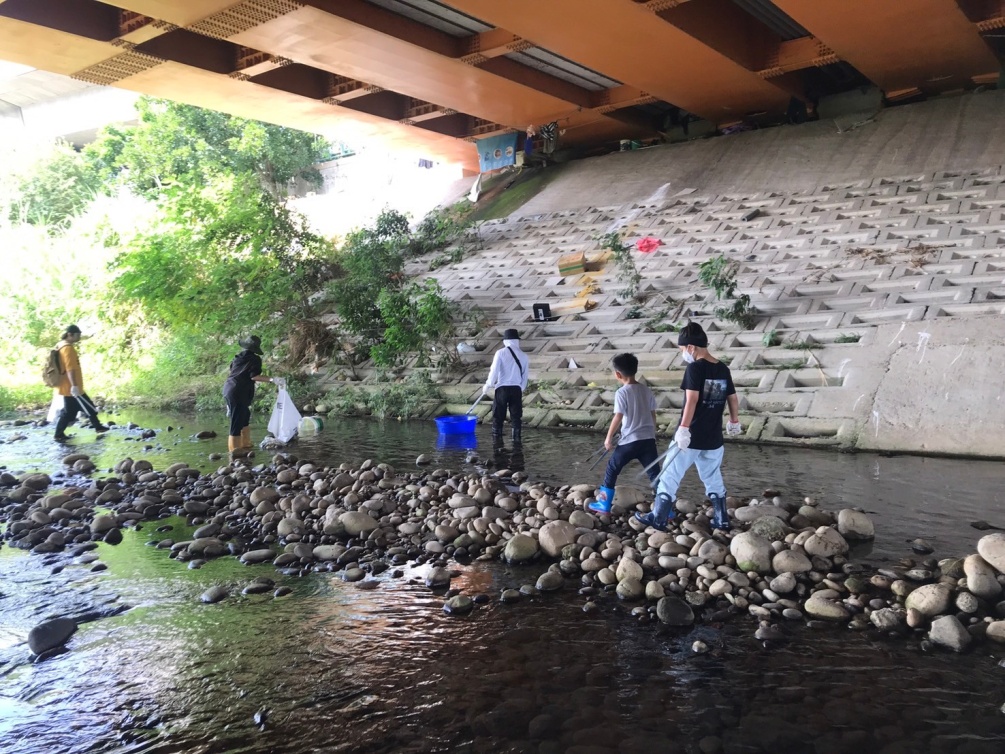 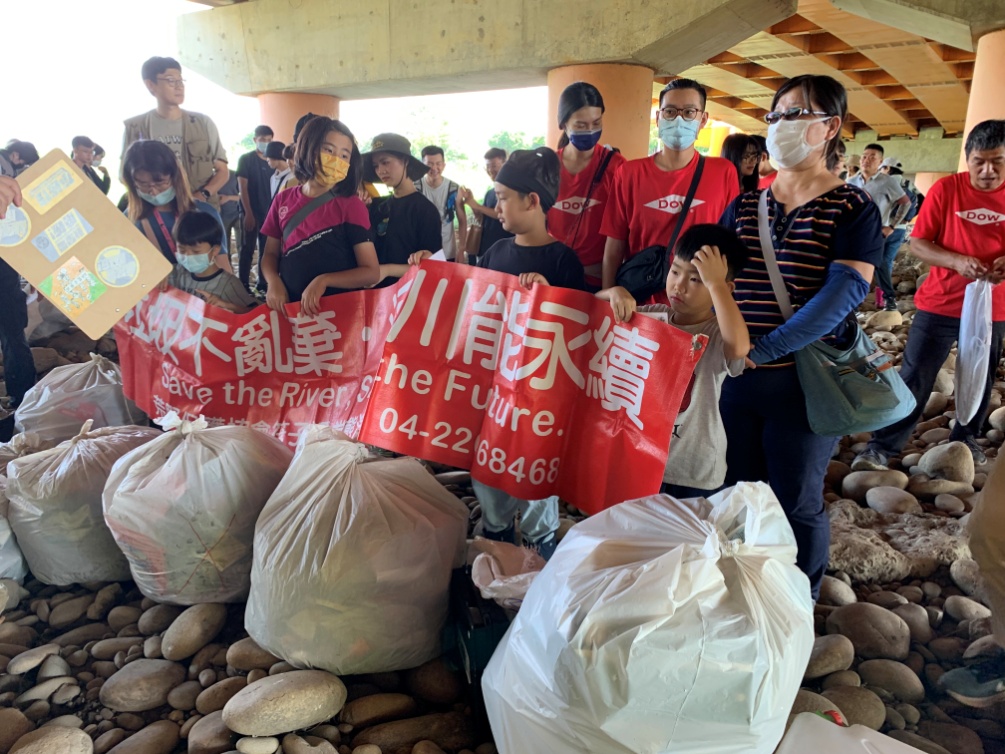 淨灘淨溪
石岡壩－水環境巡守員(SDGs6,13)
大里區永隆康河淨溪(SDGs6,12,13)
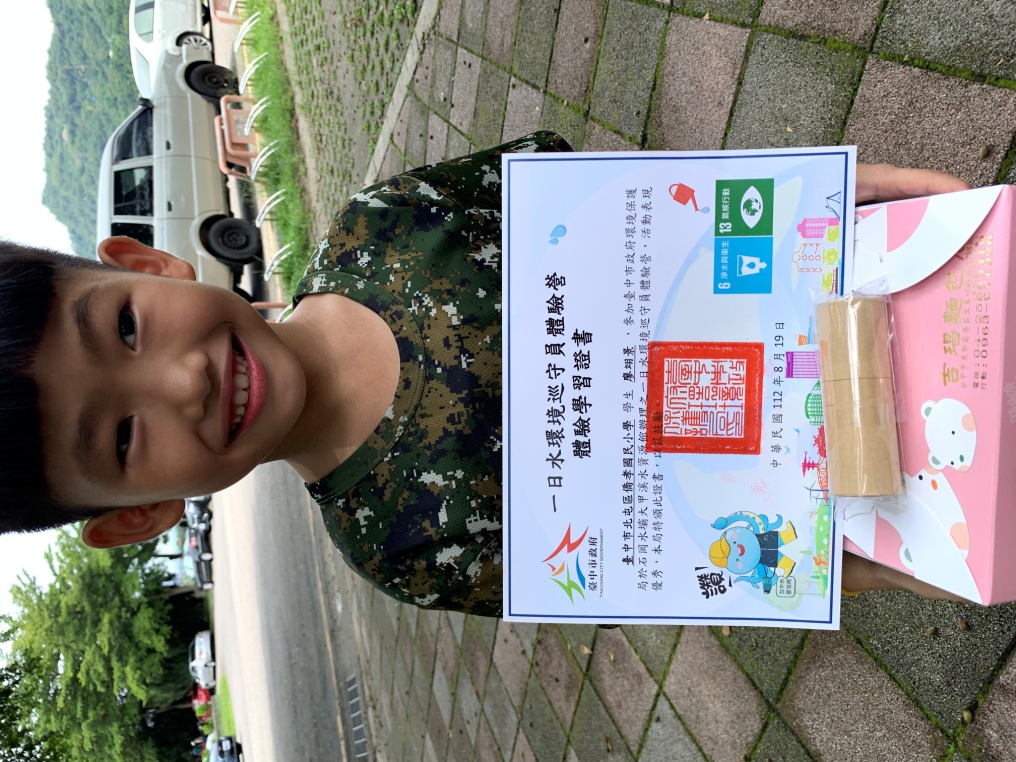 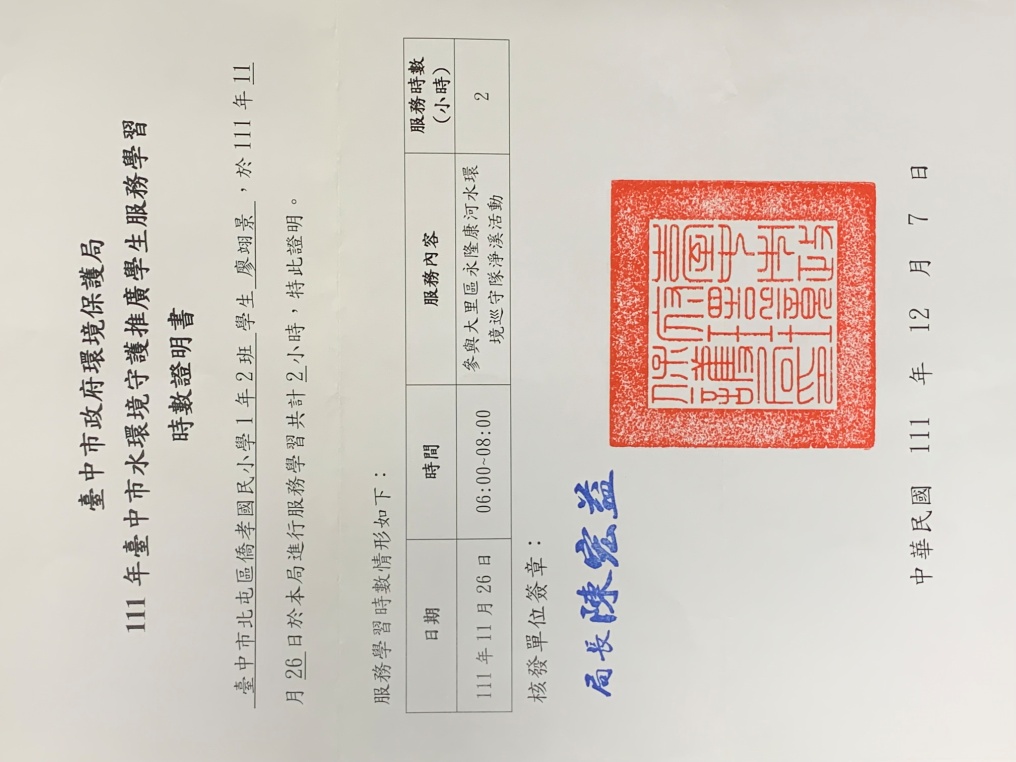 淨灘淨溪
石岡壩－水環境巡守員(SDGs6,13)
大里區永隆康河淨溪(SDGs6,12,13)
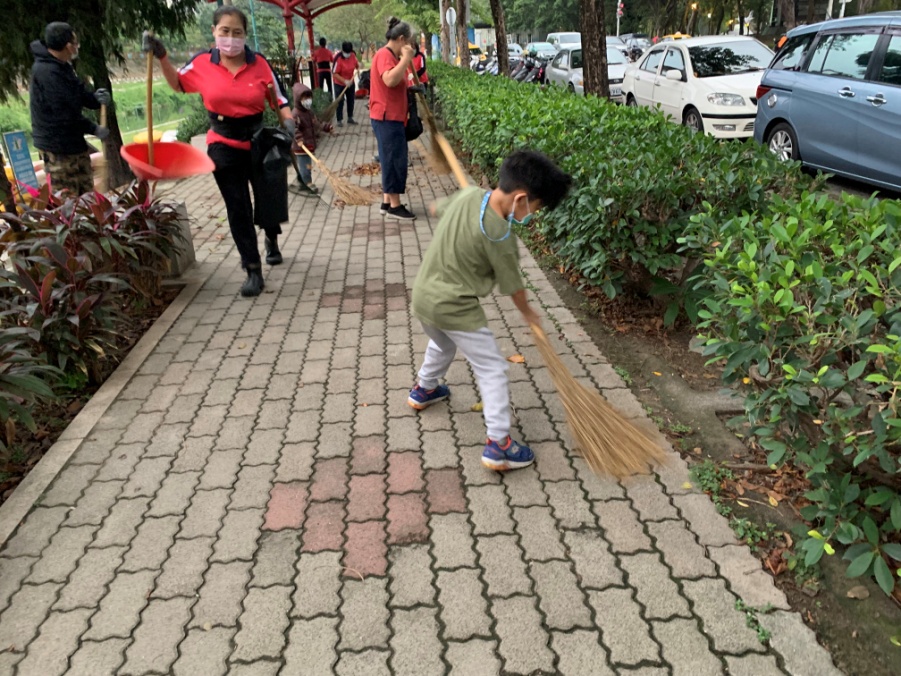 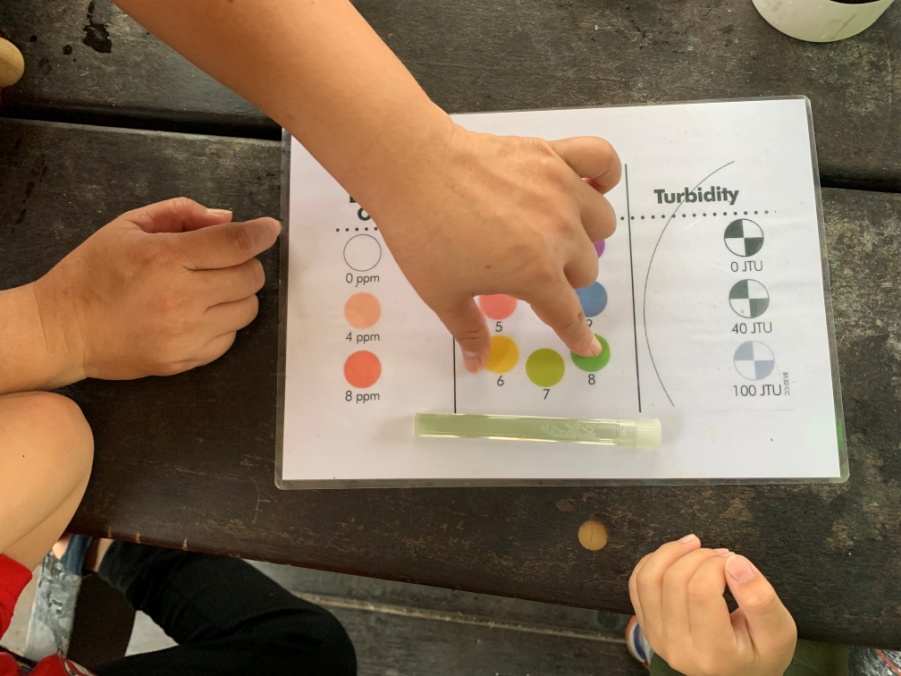 淨灘淨溪
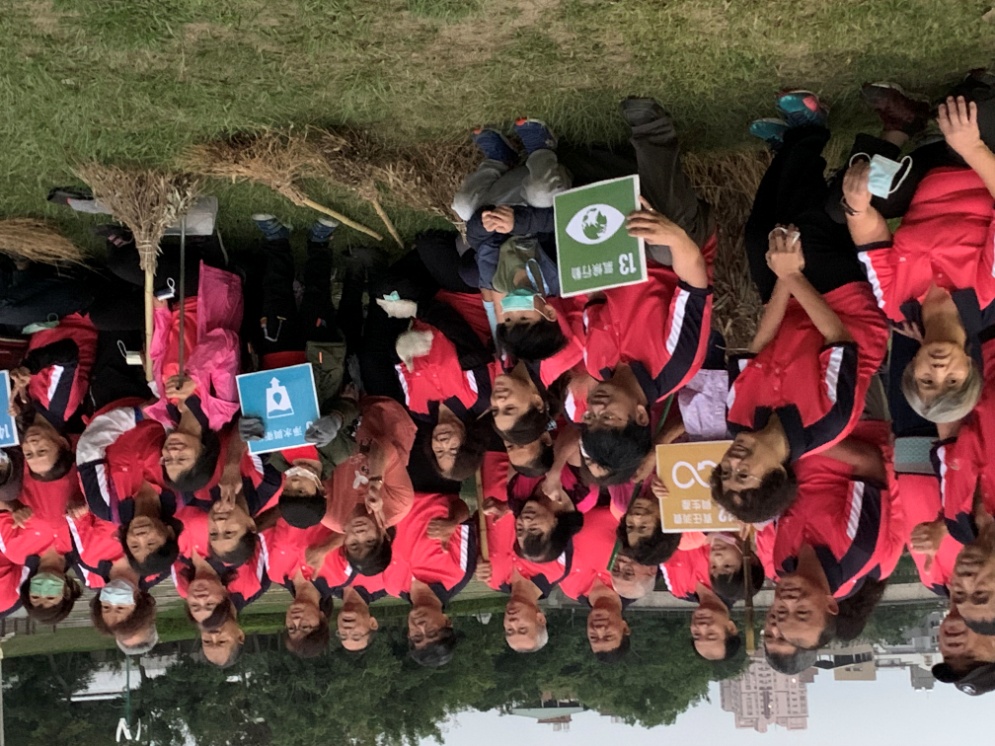 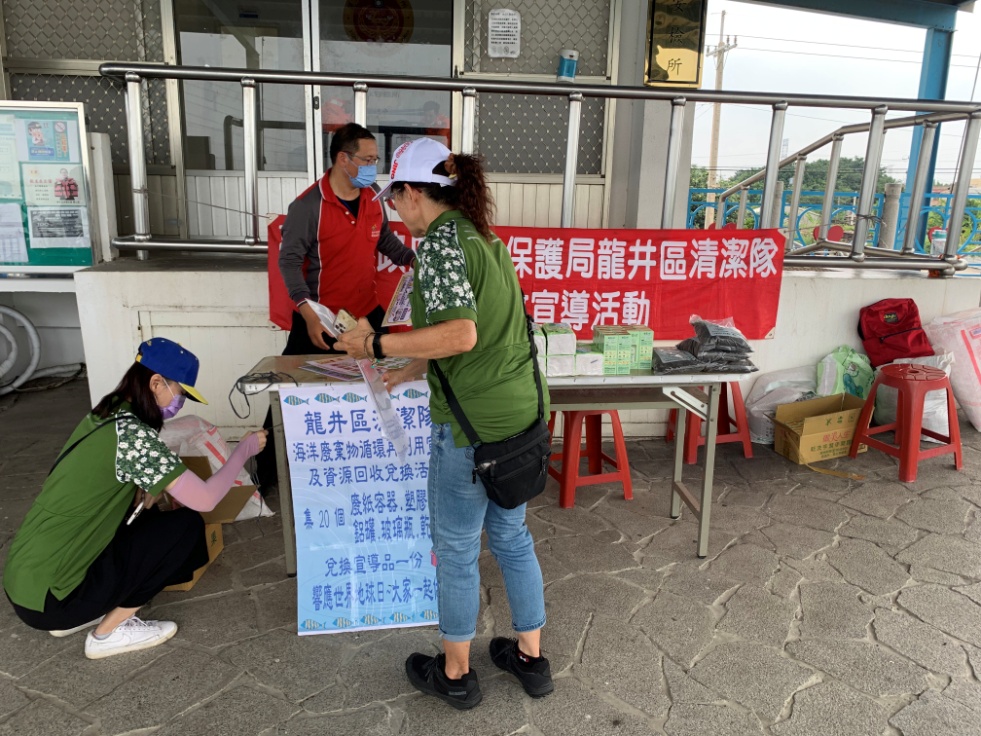 二手物的善循環
加入贈物、以物換物社群進行交流
捐贈閒置物品給愛心機構 (勵馨基金會、十方啟能中心、光音育幼院)，或至愛心機構購買二手商品。
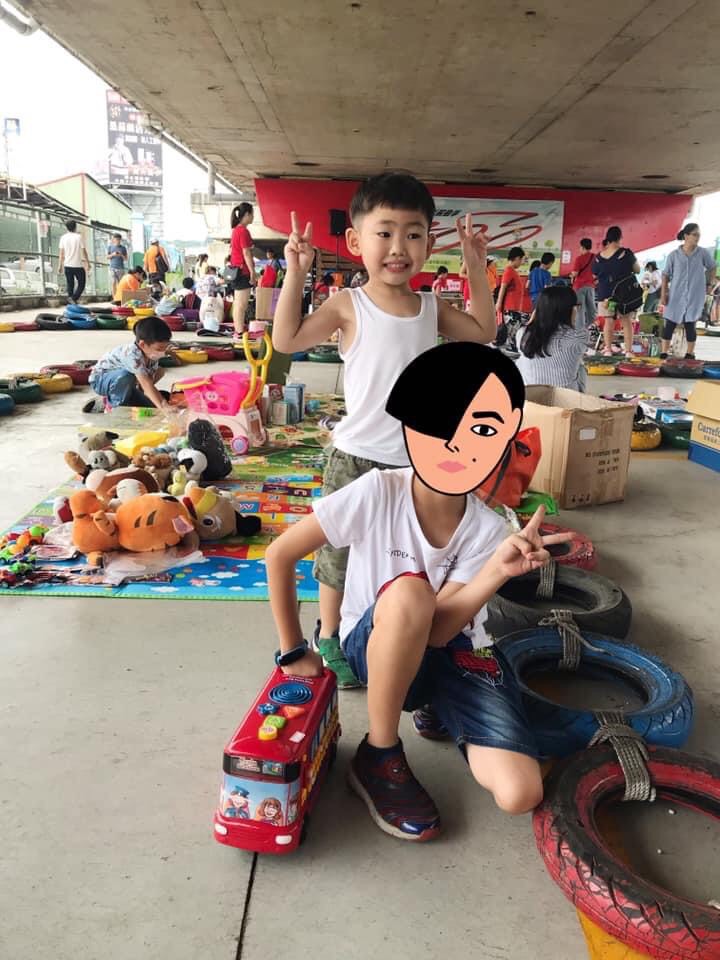 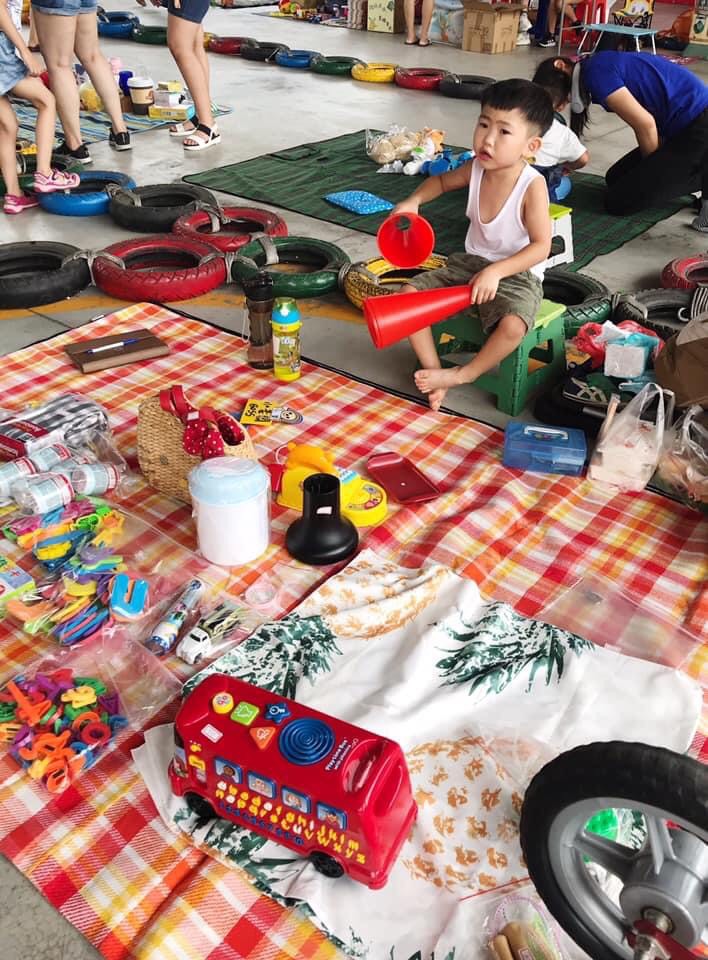 不塑之客去旅行
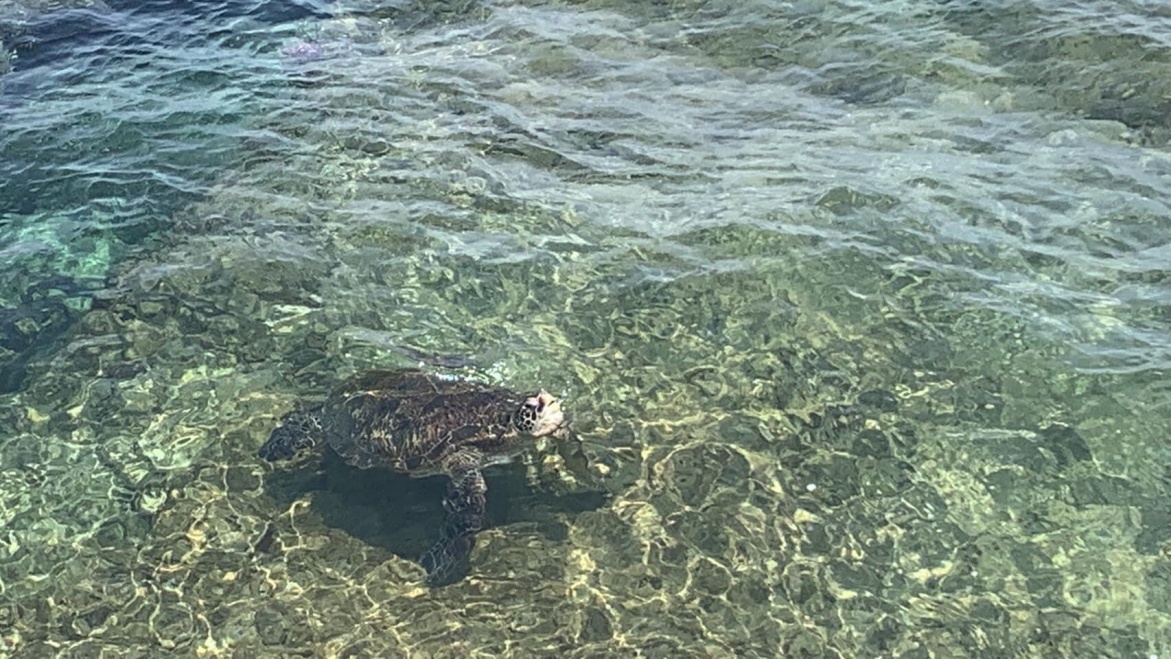 海邊旅行減塑去－保育海洋救海龜除去浮潛發現的海中塑膠廢棄物
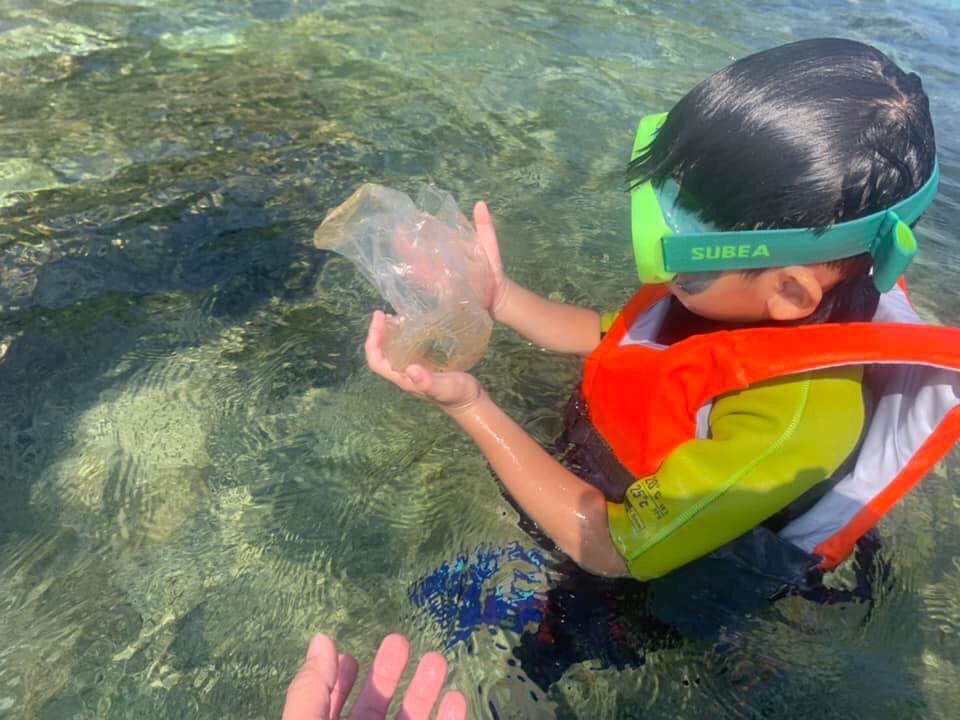 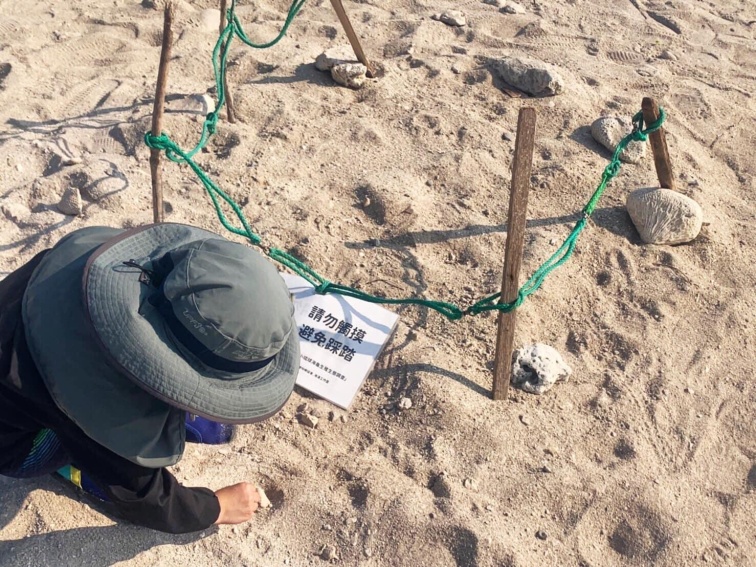 不塑之客去旅行
外出旅遊選擇「綠色旅店」－
　取得環保旅館標章的民宿
或自備牙刷牙膏毛巾、
　環保容器及餐具，友善在地
　環境。
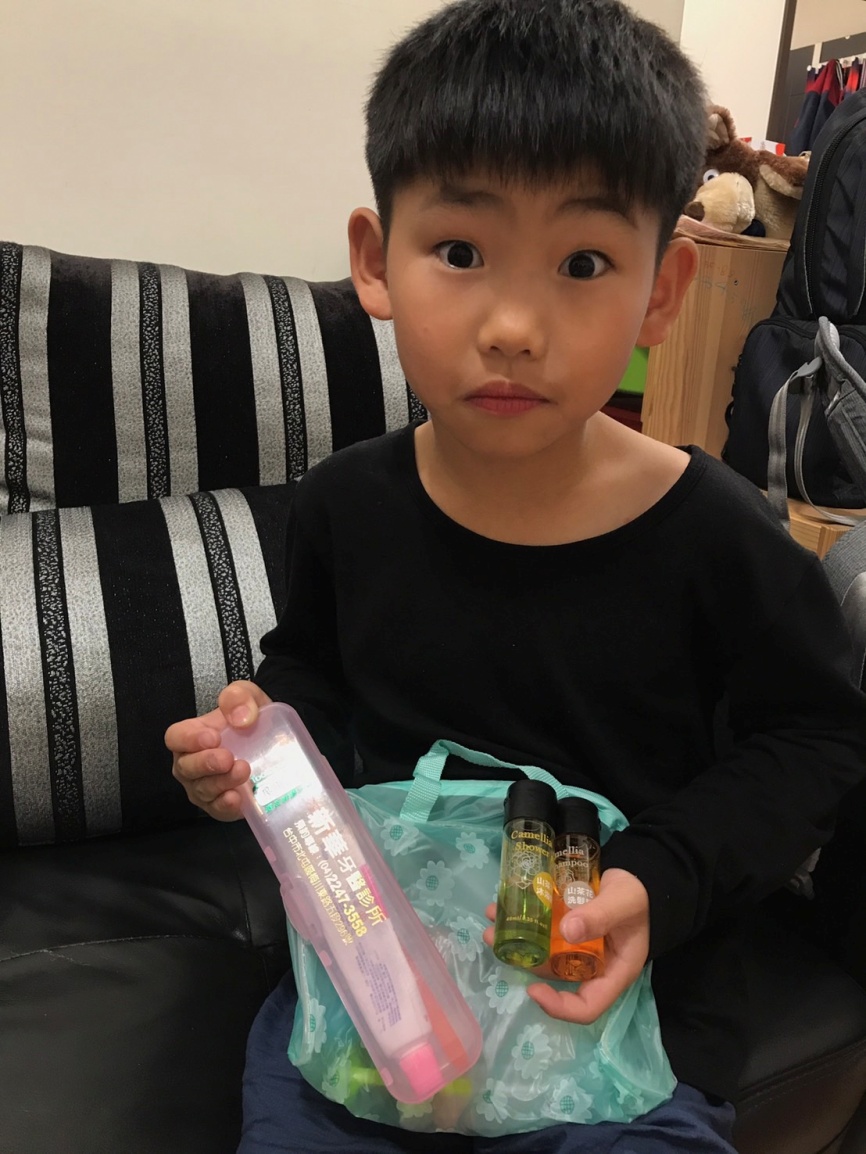 不塑之客去旅行
落實「無痕山林」，上山健行自備垃圾袋，垃圾記得帶下山。
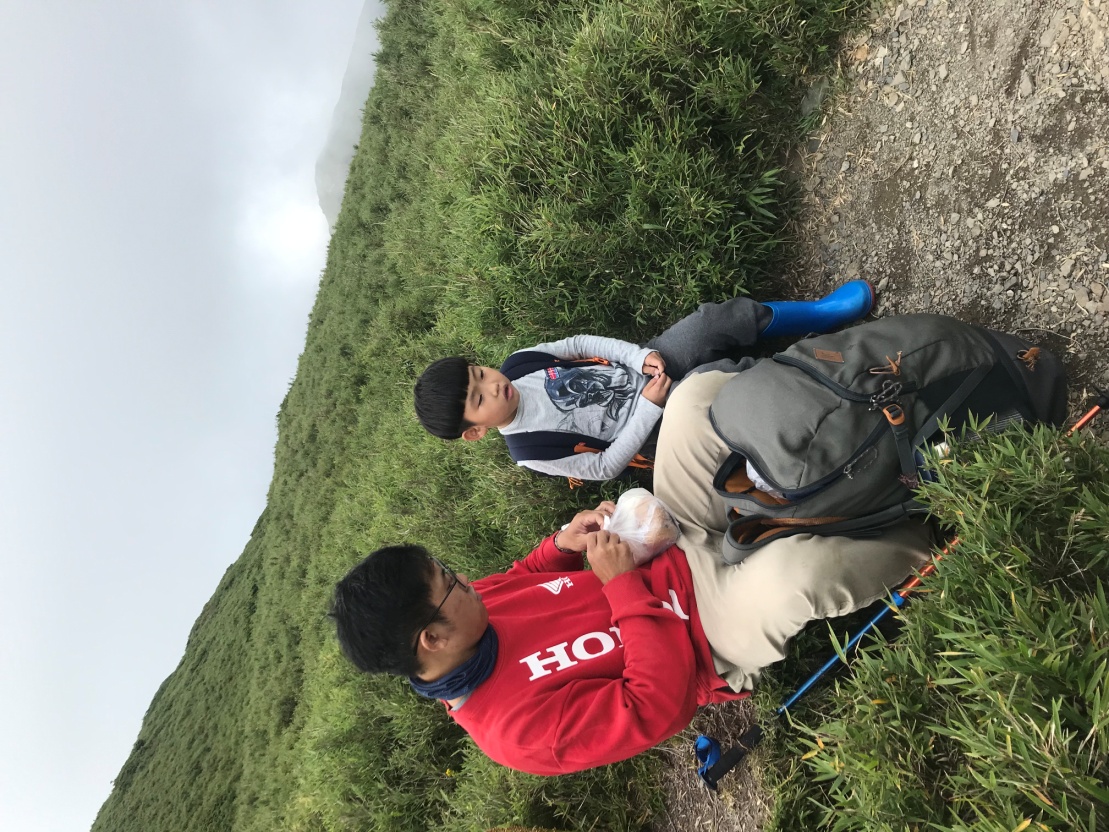 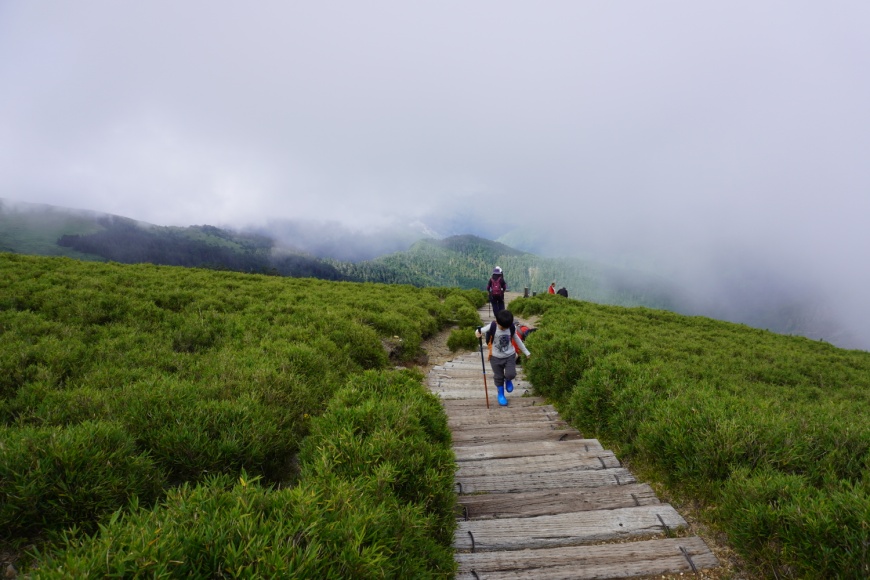 減塑生活，你我一起來